TOPLU PAZARLIK HUKUKU11. Hafta
Grev ve Lokavt Kararı
Grev Oylaması
Grev Kararı
Arabulucu uyuşmazlık tutanağını alan işçi sendikası, tutanağın tebliğinden itibaren altmış gün içinde grev kararı almalı ve grev uygulamasını başlatmalıdır.
Altı iş günü önceden noter aracılığı ile karşı tarafa bildirilecek tarihte uygulamaya koyabilir. 
Bu süre içinde grev kararı alınmaz veya uygulanacağı tarih karşı tarafa bildirilmezse yetki belgesinin hükmü kalmaz.
Grup toplu iş sözleşmesine ilişkin uyuşmazlıklarda grev kararı, uyuşmazlık kapsamındaki işyerlerinin bir kısmı için alınabilir.
2/61
Grev Kararı II
Görevli makam, grev kararını Çalışma Genel Müdürlüğü’ne ve mülki amirlere bildirir. 
Toplu iş sözleşmesi işletme düzeyinde ise görevli makam, varsa diğer ilgili İl Müdürlüklerini de bilgilendirir.  
Grev kararı, kararı alan tarafça işyeri veya işyerlerinde derhal ilan edilir.
 İlan tutanağı görevli makama gönderilir.
3/61
Grev ve Lokavt Yasakları
Can ve mal kurtarma işlerinde; 
 Cenaze işlerinde ve mezarlıklarda; 
 Şehir şebeke suyu, elektrik, doğal gaz, petrol üretimi, tasfiyesi ve dağıtımı ile nafta veya doğalgazdan başlayan petrokimya işlerinde; 
 Millî Savunma Bakanlığı ile Jandarma Genel Komutanlığı ve Sahil Güvenlik Komutanlığınca doğrudan işletilen işyerlerinde; 
 Kamu kuruluşlarınca yürütülen itfaiye ve hastanelerde, 
GREV VE LOKAVT YAPILAMAZ.
4/61
Lokavt Kararı
Uyuşmazlık tarafı olan işveren sendikası veya sendika üyesi olmayan işveren, grev kararının kendisine tebliğinden itibaren altmış gün içinde lokavt kararı alabilir ve bu süre içinde altı iş günü önceden noter aracılığıyla karşı tarafa bildirilecek tarihte uygulamaya koyabilir.
Grup toplu iş sözleşmesine ilişkin uyuşmazlıklarda, grev kararı dışında bırakılan işyerleri için de lokavt kararı alınabilir.
5/61
Lokavt Kararı II
Görevli makam, lokavt kararını Çalışma Genel Müdürlüğü’ne ve mülki amirlere bildirir. 
Toplu iş sözleşmesi işletme düzeyinde ise, görevli makam  varsa diğer ilgili il müdürlüklerini de bilgilendirir. 
Lokavt kararı, kararı alan tarafça işyeri veya işyerlerinde derhal ilan edilir.
 İlan tutanağı görevli makama gönderilir.
6/61
Grev ve Lokavta Katılamayacak İşçiler
Niteliği bakımından sürekli olmasında teknik zorunluluk bulunan işlerde;
İşyeri güvenliği, 
Makine ve demirbaş eşyalarının bakımı
Hammadde, yarı mamul ve mamul maddelerinin bozulmaması
Hayvan ve bitkilerin korunmasının sağlanması görevindeki işçilerin
	Grev ve Lokavt sırasında çalışması, işverenin de bu işçileri						çalıştırması zorunludur.
7/61
Grev ve Lokavt Dışı Kalacak İşçilerin Tespiti
Grev ve lokavtın uygulanacağı dönemde hangi işçilerin çalışmaya devam edecekleri İl Müdürlüğü tarafından grev ve lokavt kararının bildiriminden itibaren 3 iş günü içinde resen tespit edilir.
 İşveren, grev ve lokavta katılamayacak işçilerden herhangi bir nedenle çalışmayanların yerine görevli makamın yazılı izni ile yeni işçi alabilir.
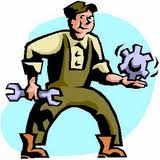 8/61
Grev Oylaması
Grev kararının işyerinde ilan edildiği tarihte o işyerinde çalışan işçilerin en az dörtte biri, ilan tarihinden itibaren altı iş günü içinde yazılı olarak, Grev oylaması talep ederse, o işyerinde grev oylaması yapılır. 
Grev oylaması talebi görevli makama yapılır.
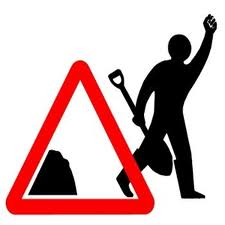 9/61
Grev Oylaması II
Grev oylamasının yapılacağı gün ve saat taraflara bildirilir. 
Altı iş günü içinde, işyerinde, iş saatleri dışında, görevli memurun gözetimi altında gizli oy açık tasnif esasına göre yapılır. 
Grev oylamasının sonucu tutanağa bağlanarak taraflara verilir.
İşletme kapsamındaki uyuşmazlıklarda grev oylamaları her işyerinde ayrı ve eş zamanlı yapılır. Oylama sonuçları, işletme merkezinin bulunduğu il müdürlüğünde (görevli makamda) toplanır.
 Grev oylamasına itirazlar üç iş günü içinde iş mahkemesine yapılır.
10/61
Grev Oylamasının Sonucu
Grev kararının ilan edildiği tarihte, işyerinde çalışan işçilerden oylamaya katılanların salt çoğunluğu grevin yapılmamasına karar verirse, artık o işyerinde grev uygulanamaz. 
Bu durumda taraf işçi sendikası  işveren ile anlaşmak veya altı iş günü içinde Yüksek Hakem Kuruluna başvurmak zorundadır.
Anlaşma sağlanamaması veya belirtilen süre içinde Yüksek Hakem Kuruluna başvurulmaması halinde yetki belgesinin hükmü kalmaz.
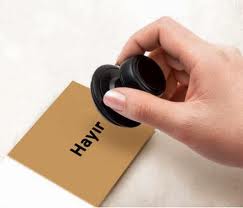 11/61